New MPGDs at CERN PCB Workshop
Rui De Oliveira
17-11-2015
Rui De Oliveira
1
outline
Introduction to sparks protection
Embedded resistors in Micromegas
Embedded resistors with well detectors
MSGC development status
Future
Conclusion
Rui De Oliveira
2
Spark protection
After looking in bibliography we found that the Voltage V during a spark is in the range of 15 to 30 V

It can change a little bit depending on the metals and the available energy

Since this value is low compared to the 600V needed  we usually consider a spark as a short

The protection test on a read out structure becomes simple : apply the mesh voltage  directly to the pads
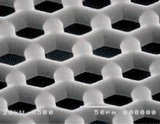 V
Rui De Oliveira
3
First idea for spark protection
-Cover the pads with resistive material 

-We have easily found resistive paste and produced samples

-After applying directly the voltage to the pads , we have clearly seen a problem of breakdown voltage through the resistive layer , 

-up to now we never found any resistive  material able to do a long term protection with this configuration
Rui De Oliveira
4
Second idea
-the resistive material is not in contact with the read-out pads, a high breakdown voltage material is inserted in between.

-The signal is correctly transmitted by capacitive coupling

-in this configuration the protection is optimum. We have not seen up to now any damages 

-The current flowing in the resistive layer can at one point be a problem in High rate applications
Rui De Oliveira
5
Introducing an embedded resistorfor High rate applications
Surface resistor
2 layers with one embedded
-The thickness above the pad is similar in both structures 

-Around 50 to 75um  to minimize the signal loss
Rui De Oliveira
6
Rate limitation due to surface evacuation of charges with single resistive layer protection
V1
V2
V3
V4
I1
I2
I3
I4
-If the layer resistivity is too large the voltage drops will affect the amplification field

- Resistivity should be chosen taking in account the current flow : (rate) x (charges )

-This mode of evacuation spreads the signal  if low resistivity  is used.

-A local measurement of the max rate can’t be extrapolated to large sizes.
Rui De Oliveira
7
Embedded resistor
-One resistive pad will not see any current coming from neighbors 

-For a given resistive value the maximum rate is increased

-A local measurement can be extrapolated to the full  size detector

-The length of the embedded resistor should be designed taking in
 account the max mesh voltage to avoid any voltage breakdown
Rui De Oliveira
8
outline
Introduction to sparks protection
Embedded resistors in Micromegas
Embedded resistors with well detectors
MSGC development status
Future
Conclusion
Rui De Oliveira
9
Pad PCB for LAPP tests
Rui De Oliveira
10
Production steps
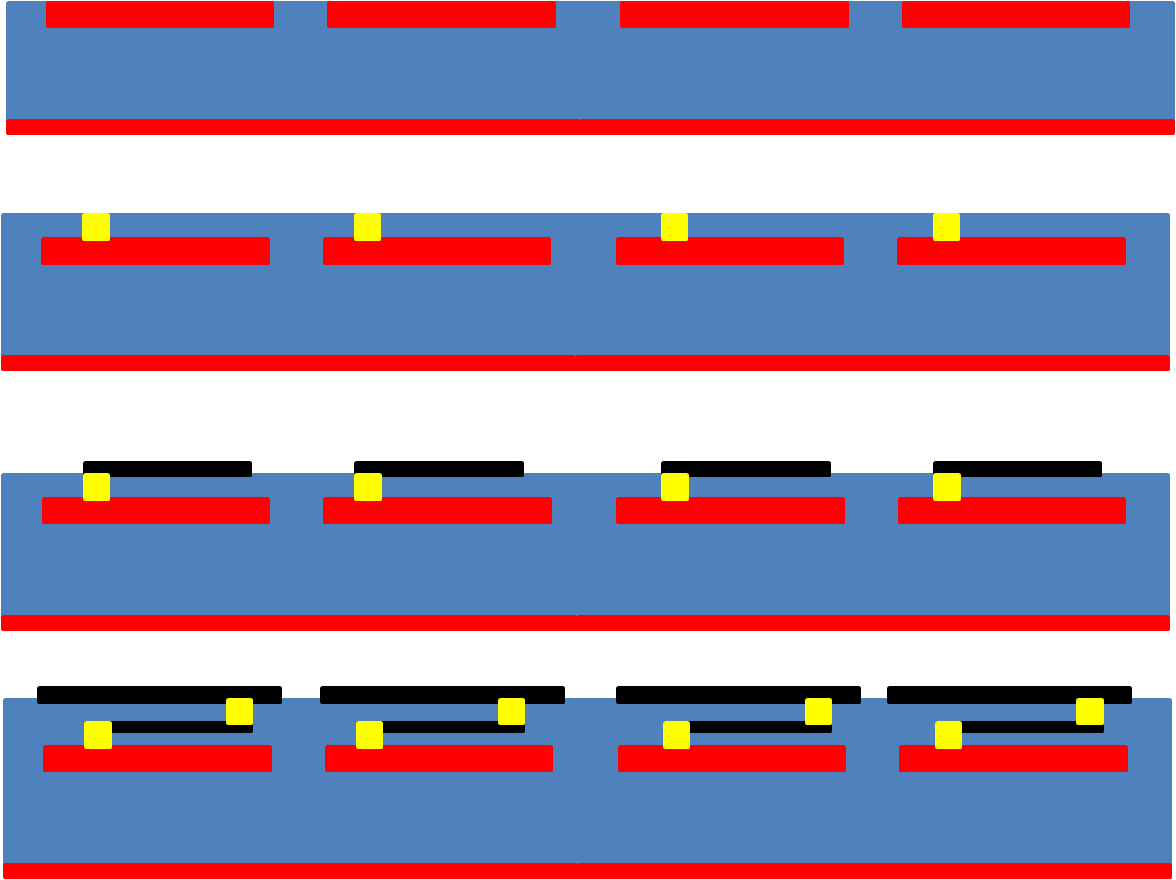 Bare PCB


Coverlay gluing + via fill



Inner resistor printing


Coverlay gluing + via fill
+top resistive layer print
Rui De Oliveira
11
Production steps
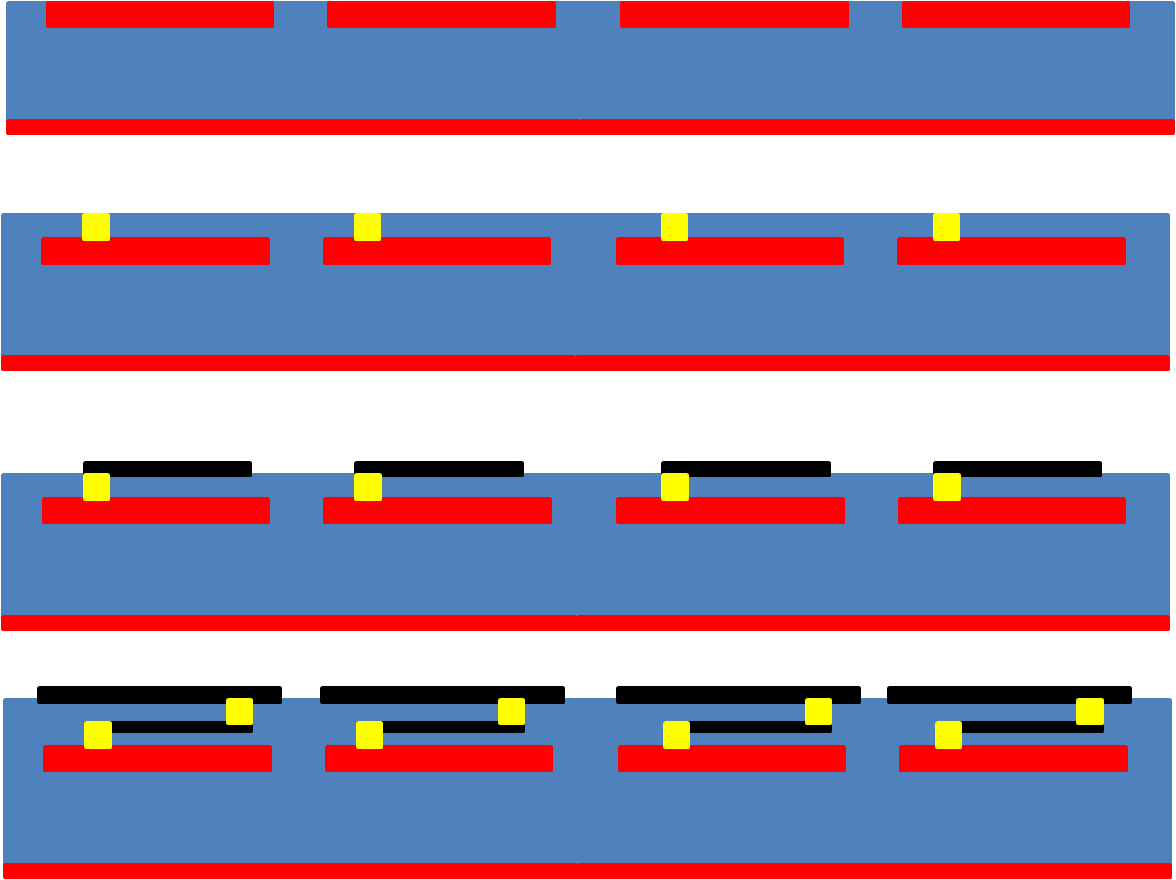 Bare PCB


Coverlay gluing + via fill



Inner resistor printing


Coverlay gluing + via fill
+top resistive layer print
Rui De Oliveira
12
Production steps
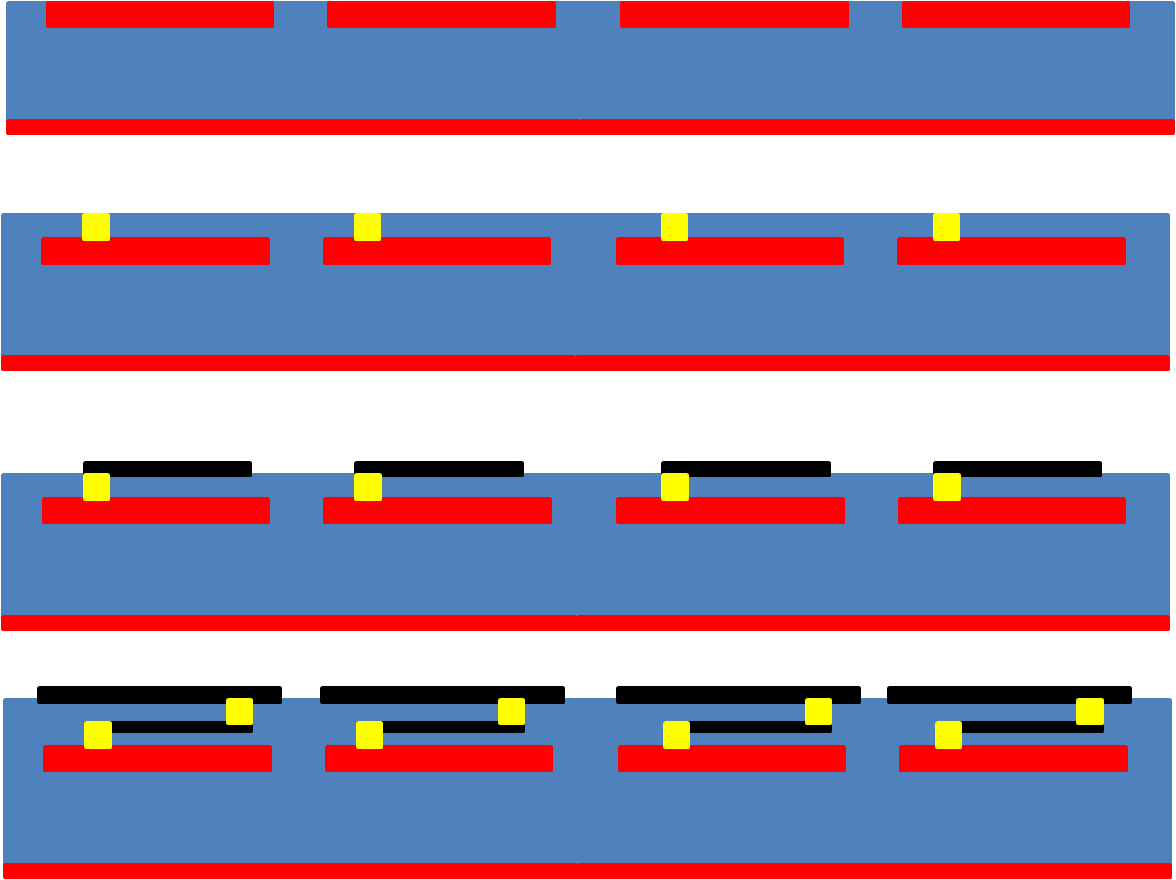 Bare PCB


Coverlay gluing + via fill



Inner resistor printing


Coverlay gluing + via fill
+top resistive layer print
Rui De Oliveira
13
Production steps
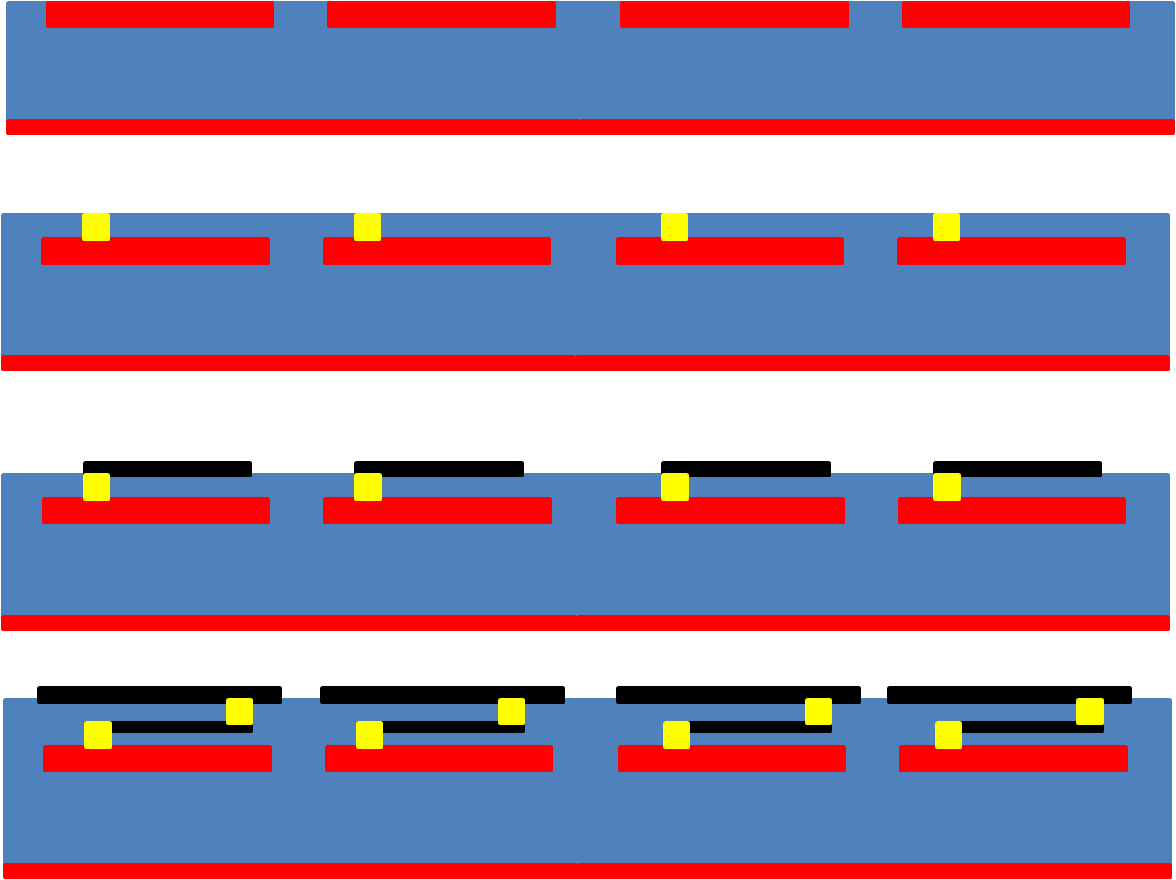 Bare PCB


Coverlay gluing + via fill



Inner resistor printing


Coverlay gluing + via fill
+top resistive layer print
Rui De Oliveira
14
Shapes and values for embedded resistorR1 Detectors for the LAPP
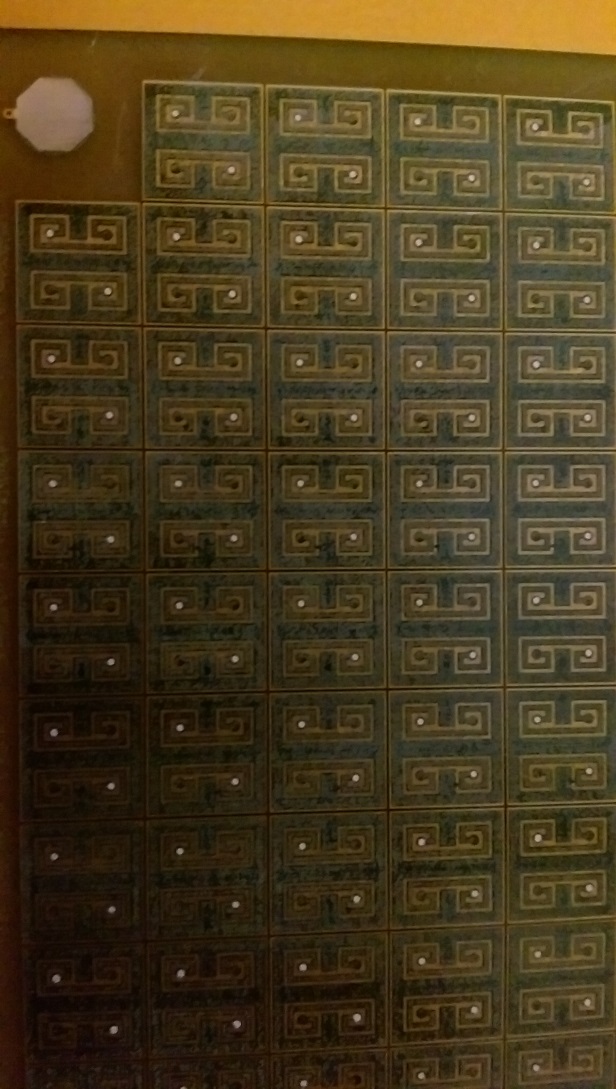 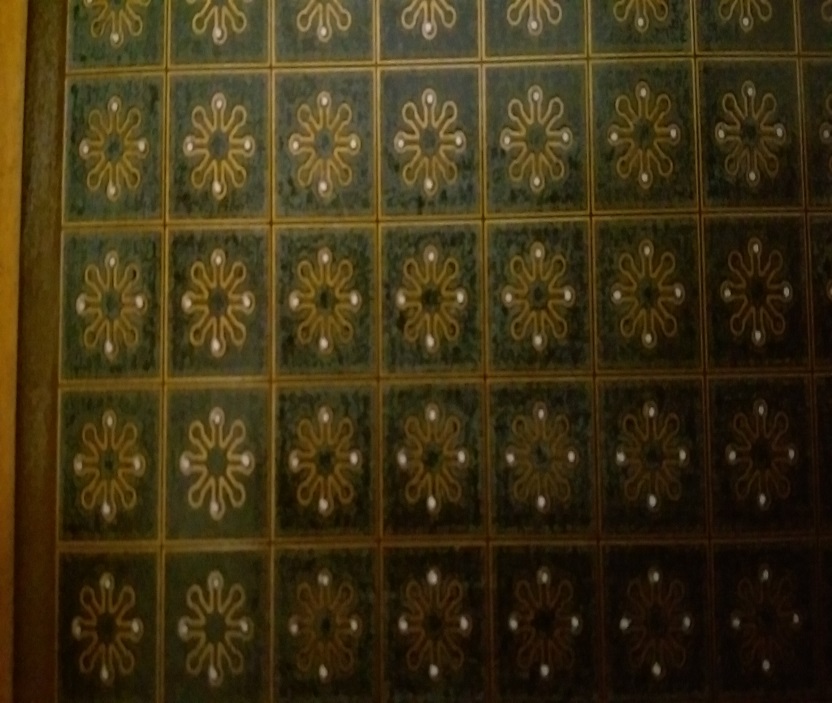 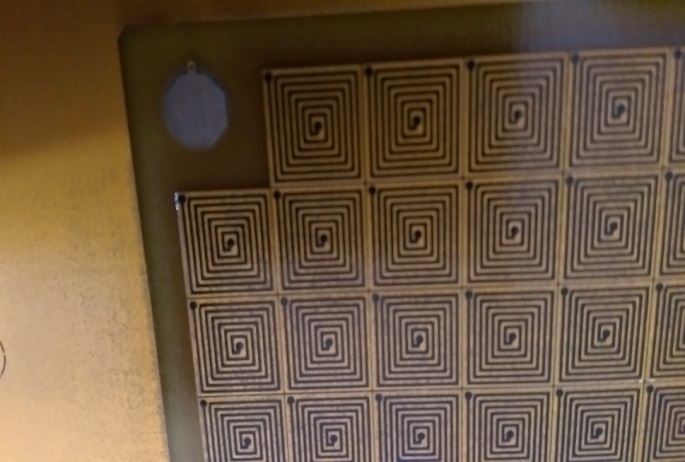 Real values: 
40 to 60 KOhms with 10KΩ/Sq
400 to 750 KOhms With 100KΩ/Sq
Real values: 
400 KOhms with 10KΩ/Sq
4 MOhms With 100KΩ/Sq
Real values: 
4 MOhms with 10KΩ/Sq
40 MOhms With 100KΩ/Sq
Rui De Oliveira
15
1                 2               3
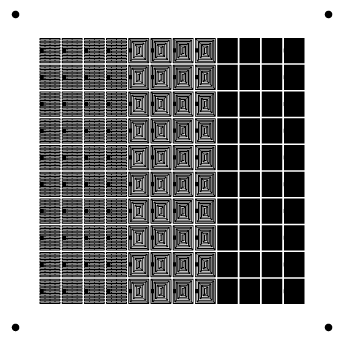 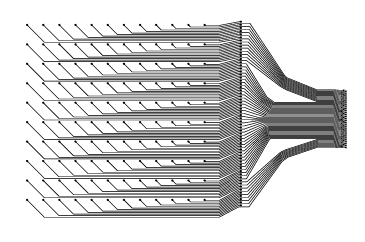 Surface resistors
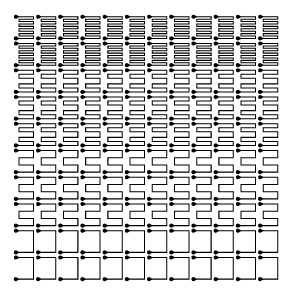 1


2


3


4
Best region
Embedded resistors
Region 3 in buried and 1 in surface
(we call it 31) gives the best linearity 
in response
Rui De Oliveira
16
Results with embedded resistors in Micromegas
Results are corresponding to expectations
Up to 11 mega events per cm2 with good linearity (rate VS current) have been measured
For deeper details please contact Maxime Chefdeville at LAPP.
Rui De Oliveira
17
outline
Introduction to sparks protection
Embedded resistors in Micromegas
Embedded resistors with Well detectors
MSGC development status
Future
conclusion
Rui De Oliveira
18
Well detectors
Introduced by Ronaldo Bellazini in 1997 
Simple and accurate structure
Single stage amplification
More robust than MSGC
But suffering anyway from spark
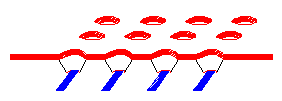 Bottom lines
Top electrode
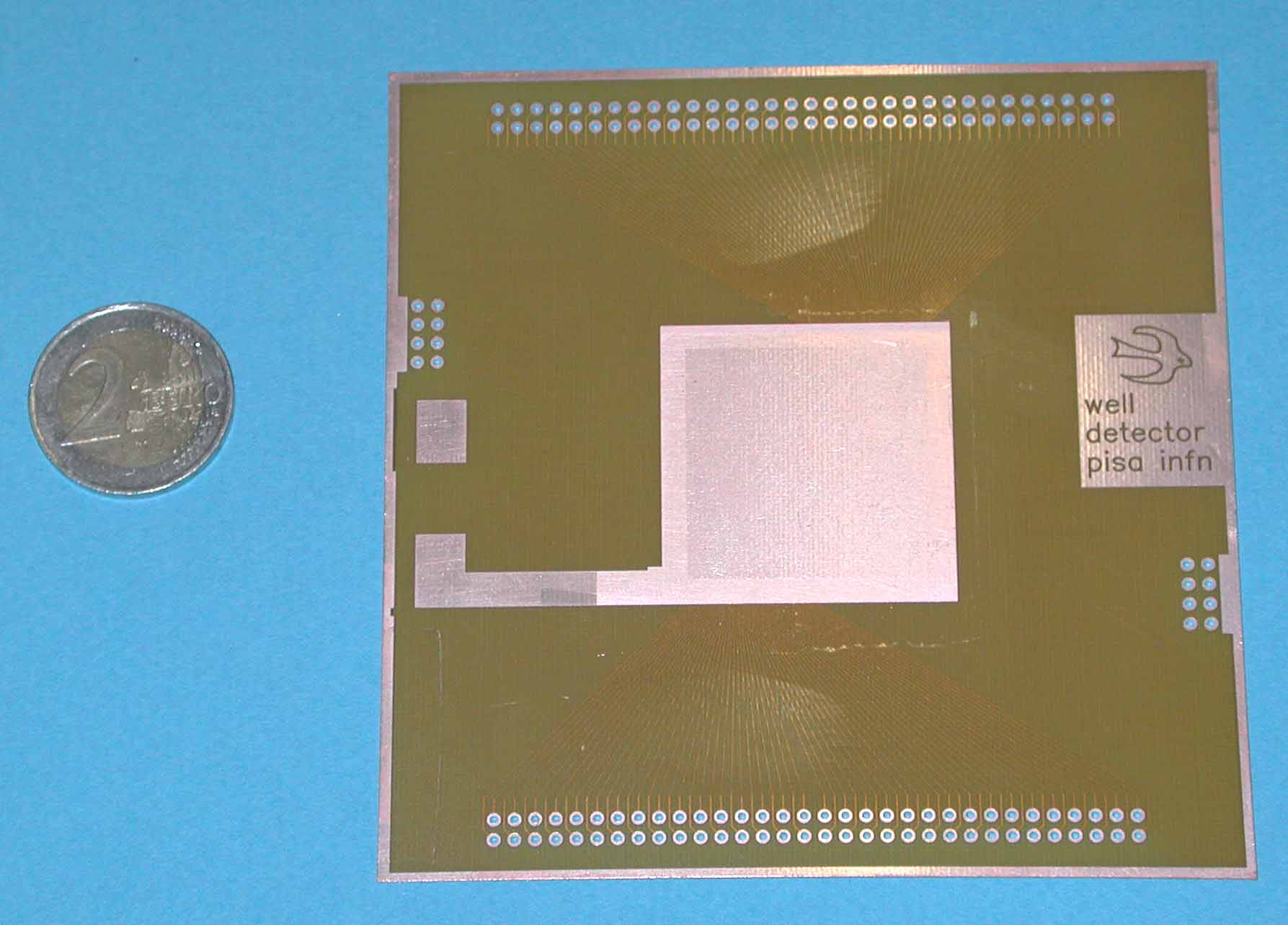 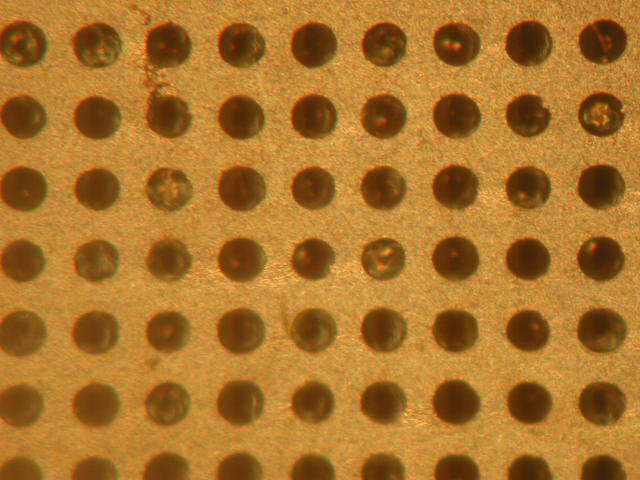 Rui De Oliveira
19
Embedded resistors in well structure
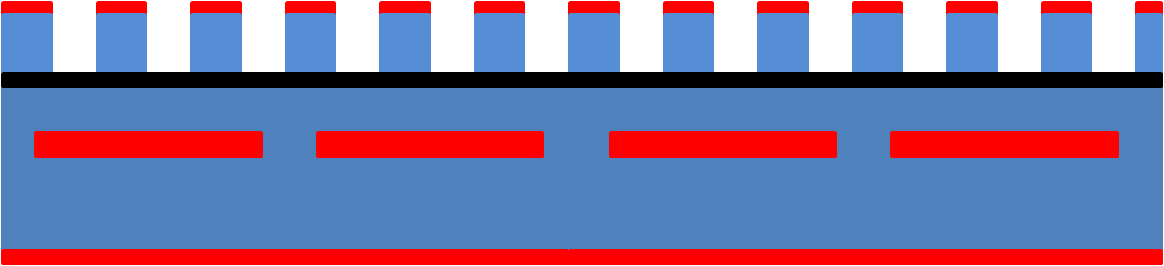 Medium rate
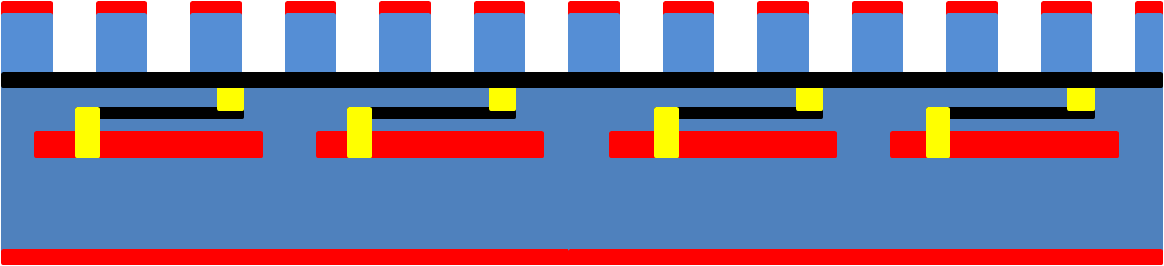 High rate
Rui De Oliveira
20
Process medium rate
Bottom resistive DLC deposition on 50um Kapton
Rui De Oliveira
21
Process medium rate
Glue to read-out board
Rui De Oliveira
22
Process medium rate
Top layer patterning + kapton etching
Rui De Oliveira
23
Process high rate
Bottom resistive deposition
Rui De Oliveira
24
Process high rate
Bottom coverlay + via fill + second resistive layer print
Rui De Oliveira
25
Process high rate
Strip or pad flex gluing + via fill
Rui De Oliveira
26
Process high rate
Rigidizer gluing if needed
Rui De Oliveira
27
Process high rate
Top layer patterning + kapton etching
Rui De Oliveira
28
Problems in first high rate production
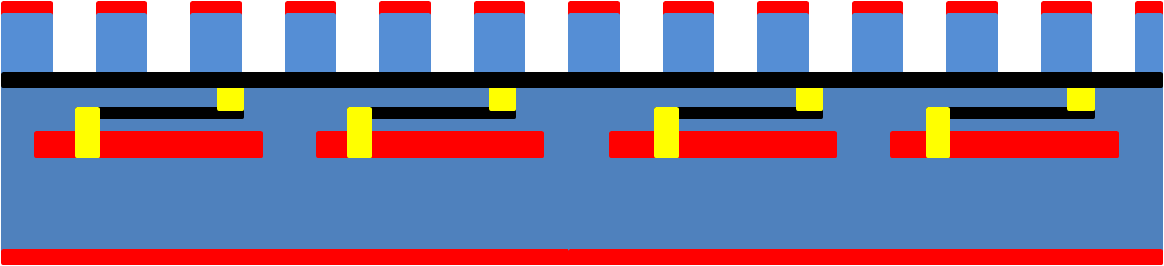 Layer 1
Layer 2
-due to the multiple gluing steps and the high value targeted 
(80Mohm/square) the first resistive layer value increased in 
a non controllable way

-after many test we have discover that the 1MOHMS/square paste 
is polluted by the glue

-new samples are planned , we will use DLC resistor for the fist layer. The 
Second one will be screen printed with 100Kohms paste

-For preliminary results please contact Giovanni Bencivenni
Rui De Oliveira
29
outline
Introduction to sparks protection
Embedded resistors in Micromegas
Embedded resistors with well detectors
MSGC development status
Future
Conclusion
Rui De Oliveira
30
MSGC
No introduction needed

We are still investigating this device 
because it is still the simplest existing MPGD
Rui De Oliveira
31
MSGC production with PCB technologies
We have produced many samples with PCB technologies and materials
They work as expected:
Good gain
Good energy resolution
They suffer from spark damages
They charge up
They show polarizing effects
Rui De Oliveira
32
First improvement
-We have change the material of the cathode electrode. 
From metal we went to 100Kohms/square paste

-This modification solved the spark problem

-But we were still suffering from charging up and polarization

Looking in literature we have found a lot of papers dealing with 
this problem and giving solutions ,one of them was to deposit a 
thin resistive high value layer over the full structure
Rui De Oliveira
33
After resistive deposition
-We have subcontracted resistive Vacuum deposition in 2 institutes .

-We have discovered that one of them already did in the past the deposition on Glass 
MSCG mentioned in literature

-We have asked for 4 different resistive value depositions  on 20 small pieces from
 10^12 to 10^15 ohms/square

-After this coating 2 situations appeared : high values do not improve the behavior
		          	       low values are showing the expected effect
		                           but totally degrading the device at the same time
-None of the suppliers were ready to guaranty their resistive value

-Due to the last statement this direction is abandoned (still ALD deposition could be investigated but 
completely out of our budget)
Rui De Oliveira
34
New direction:remove material between electrodes where charges are attaching
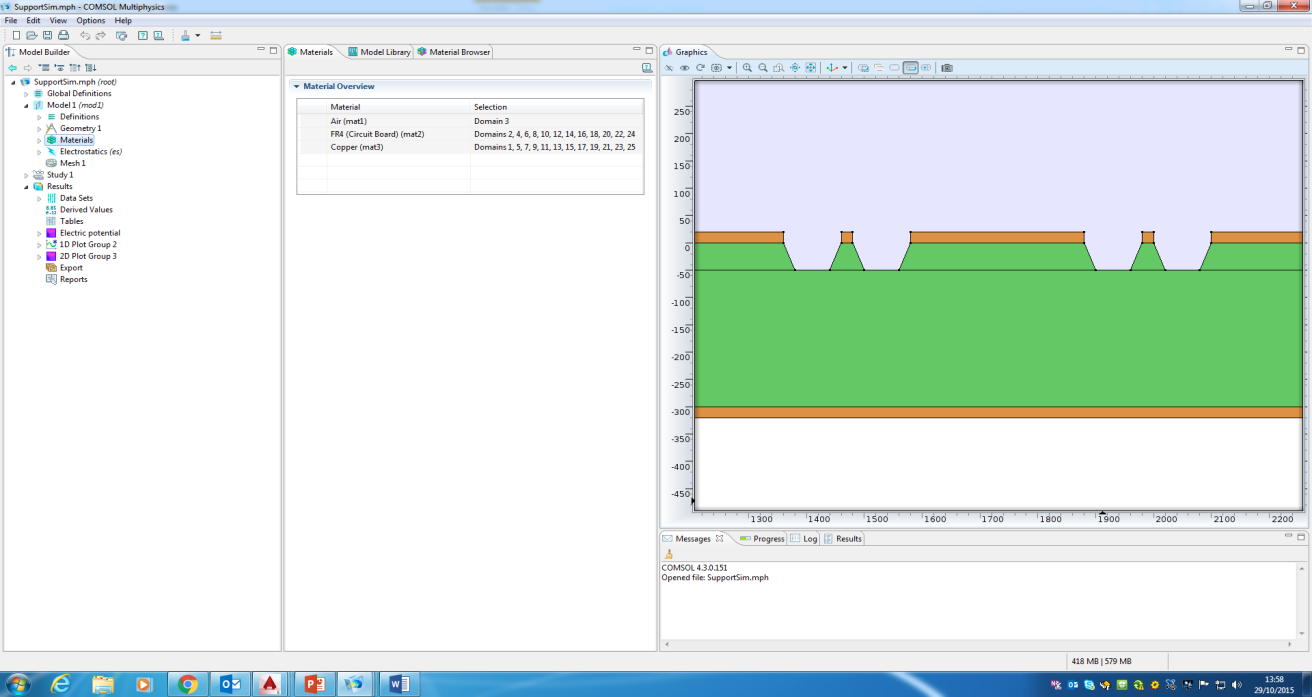 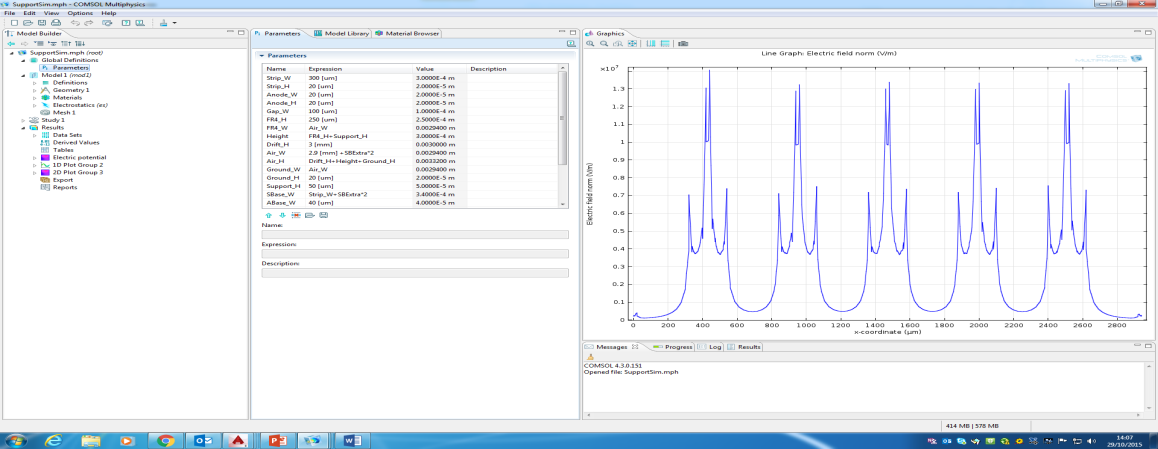 Type 1 
etching the substrate
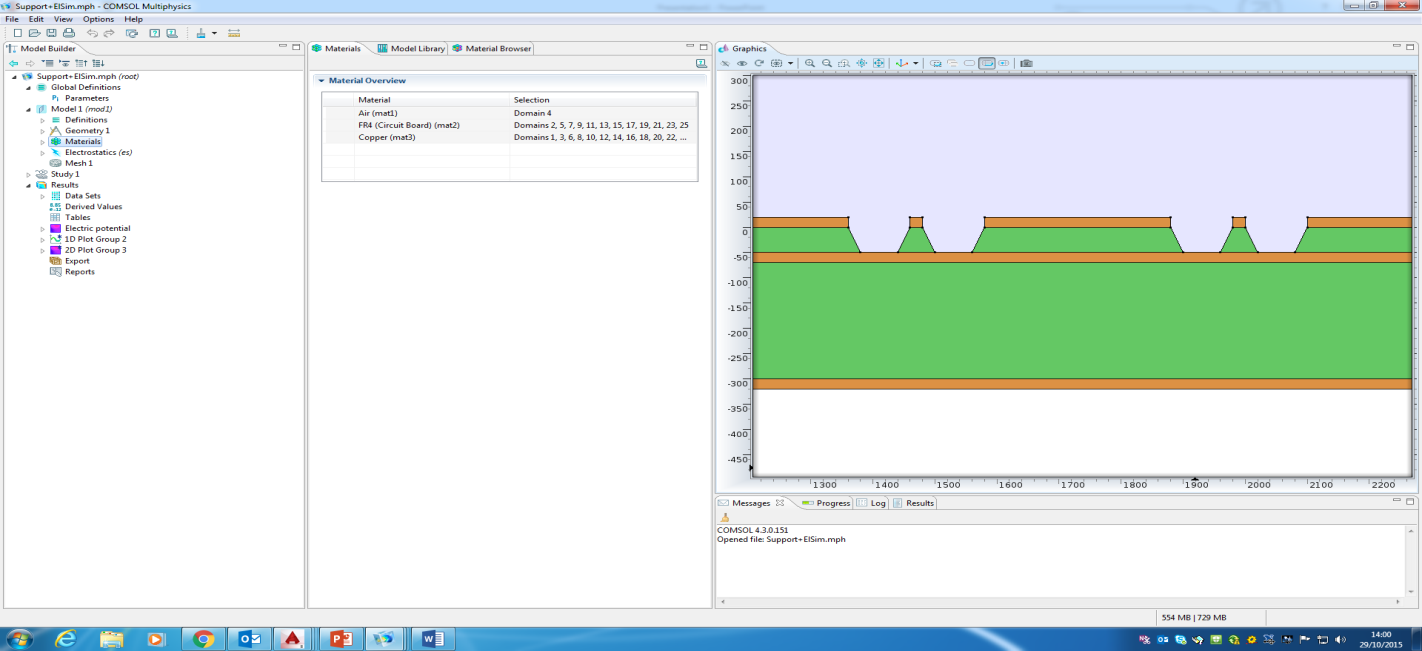 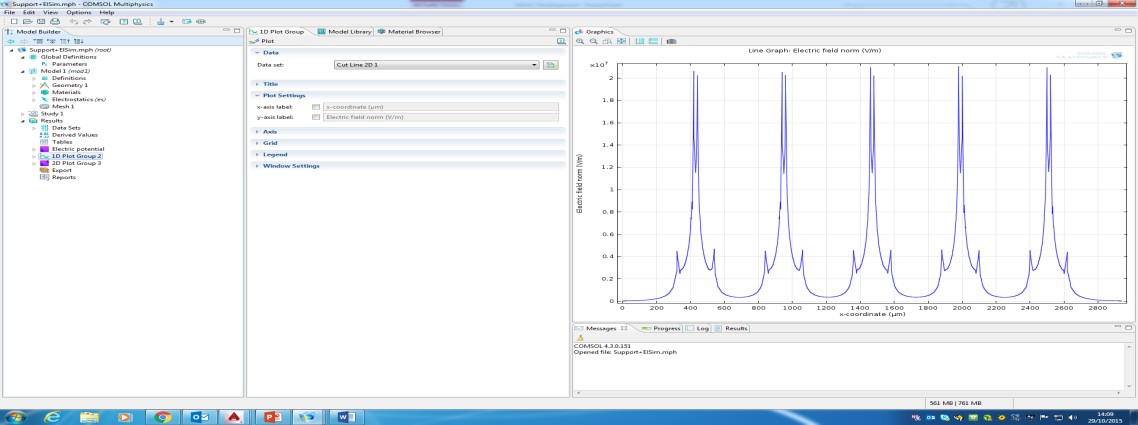 Type 2 
etching the substrate
Adding an electrode
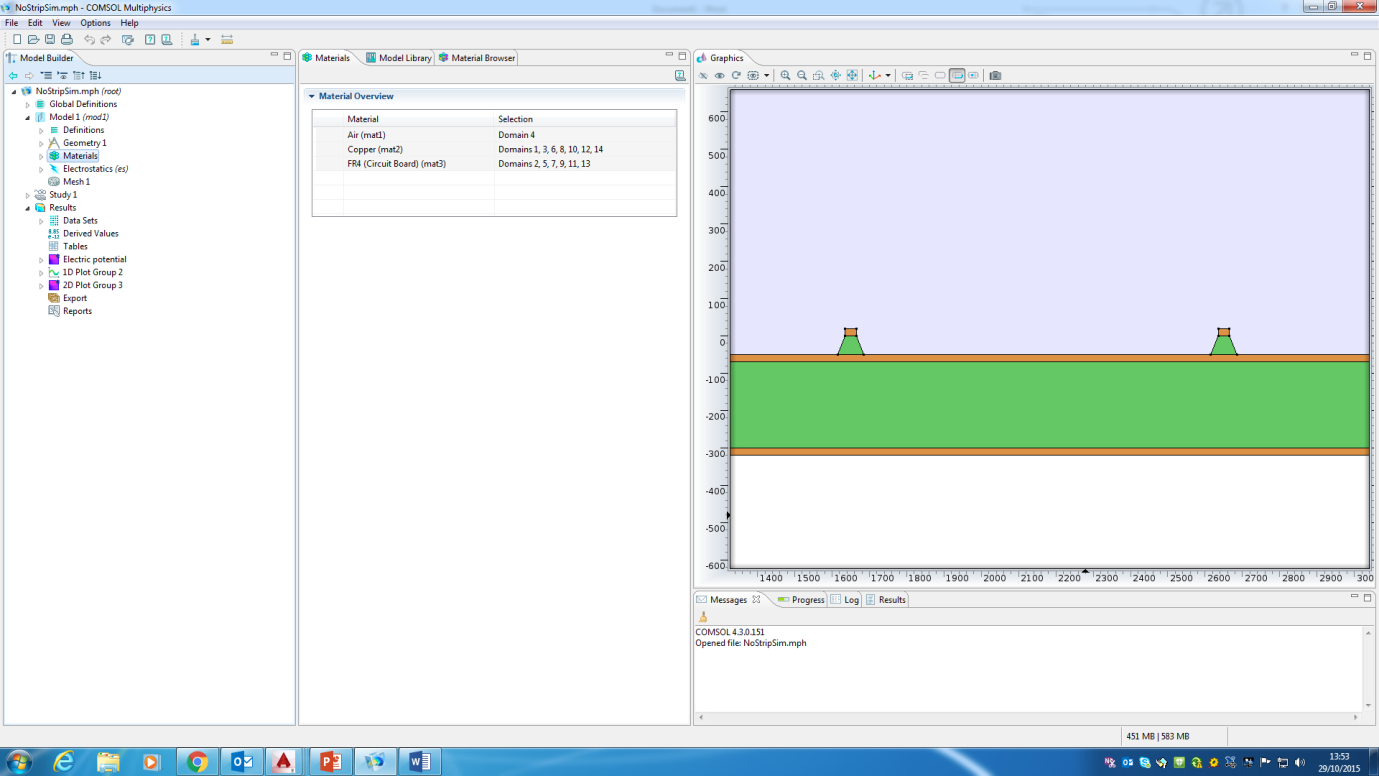 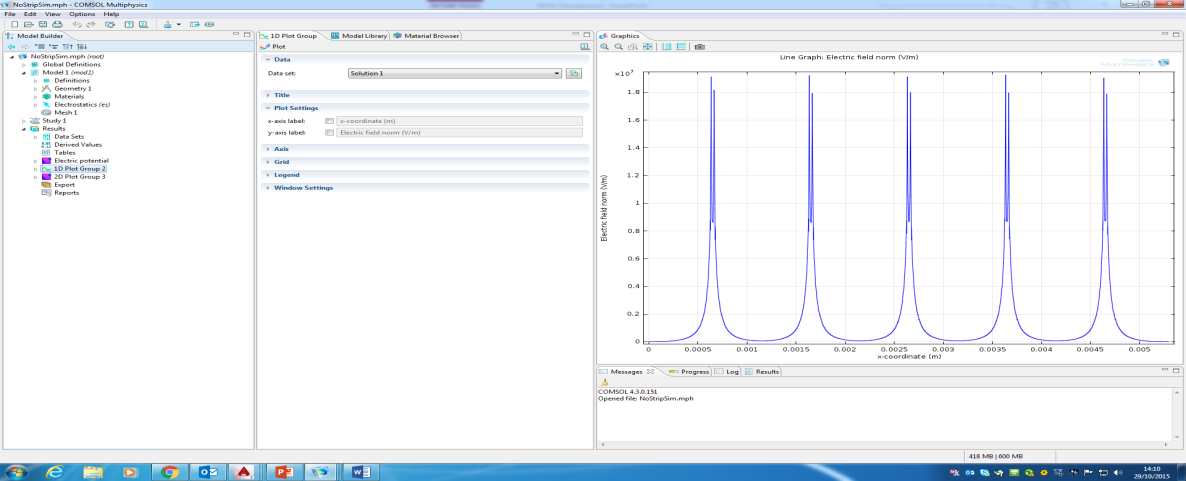 Type 3
Removing top electrode
Rui De Oliveira
35
New direction:remove material between electrodes where charges are attaching
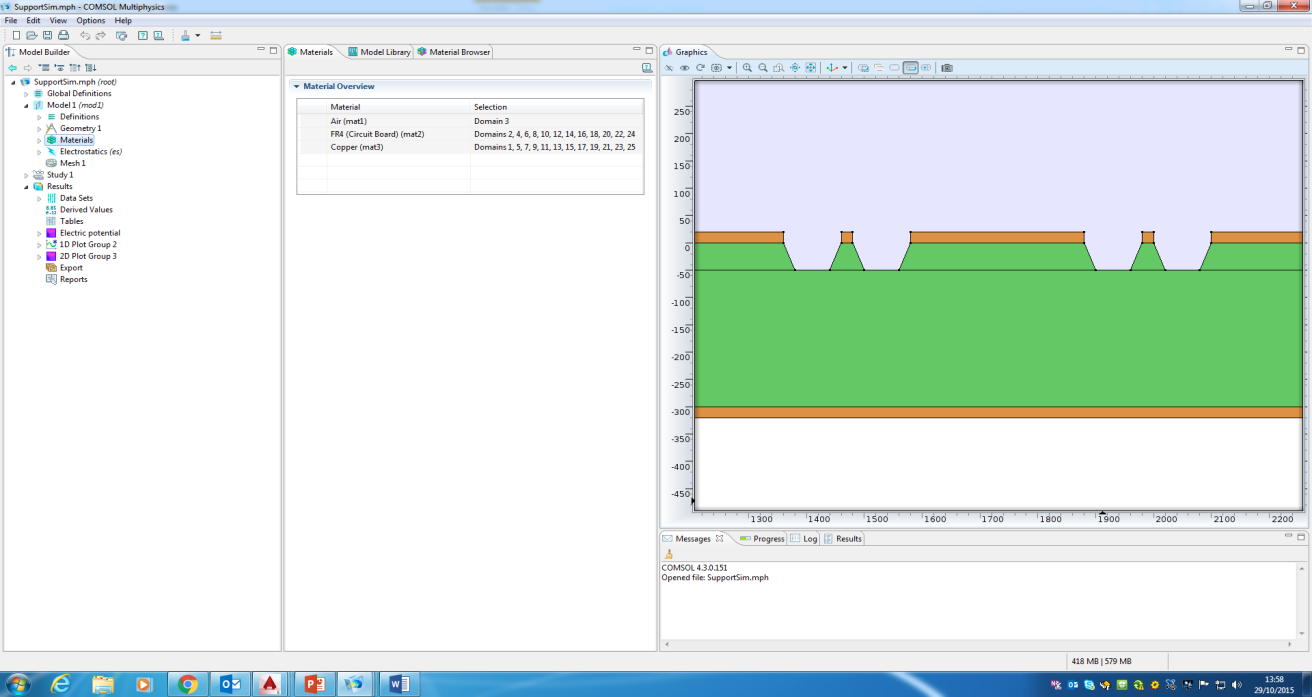 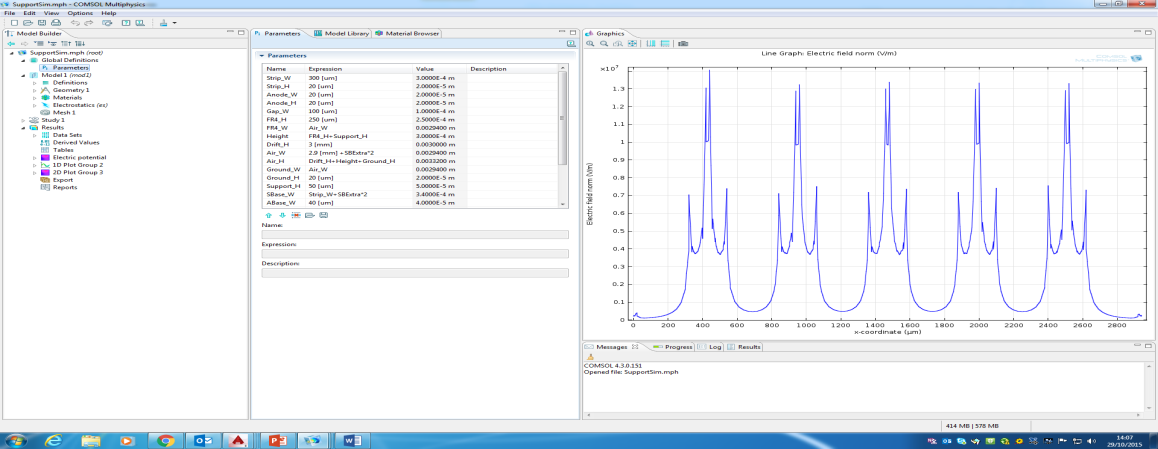 Type 1 
etching the substrate
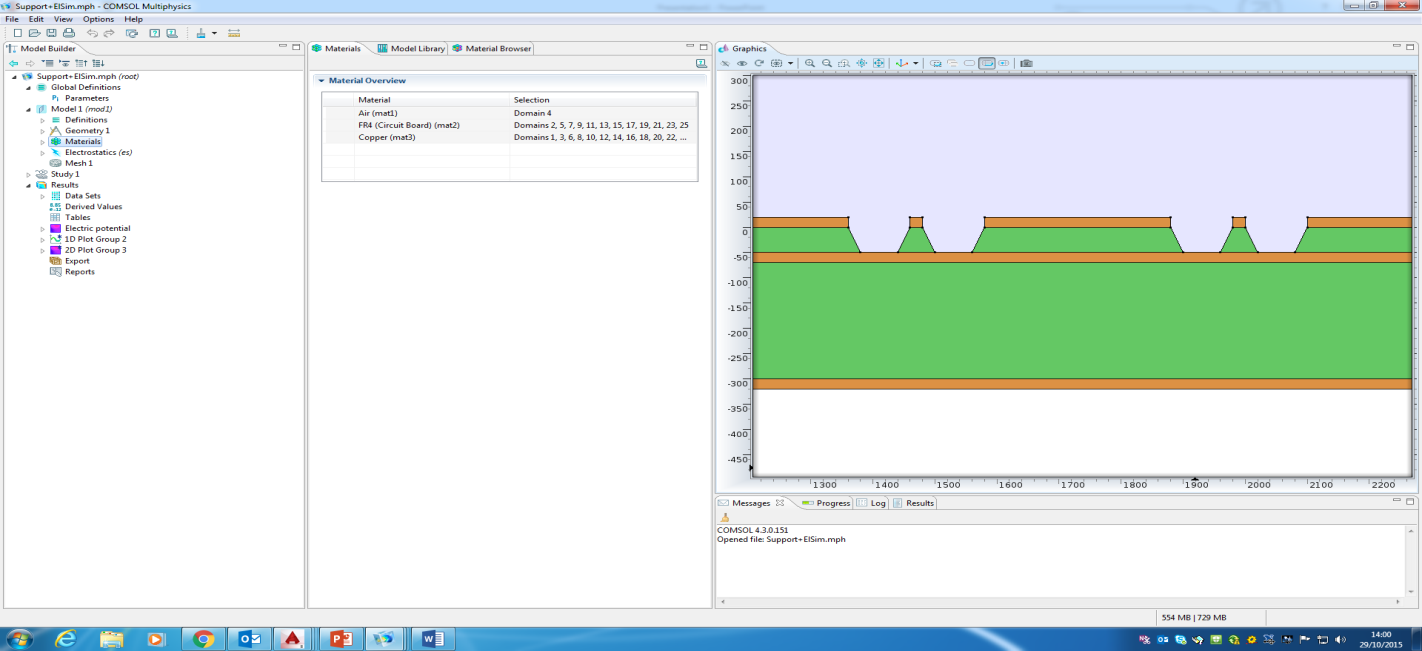 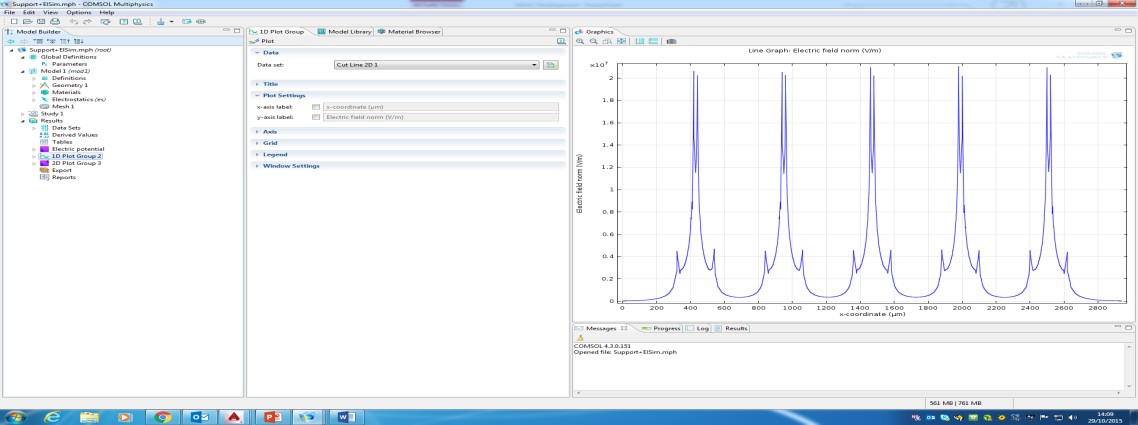 Type 2 
etching the substrate
Adding an electrode
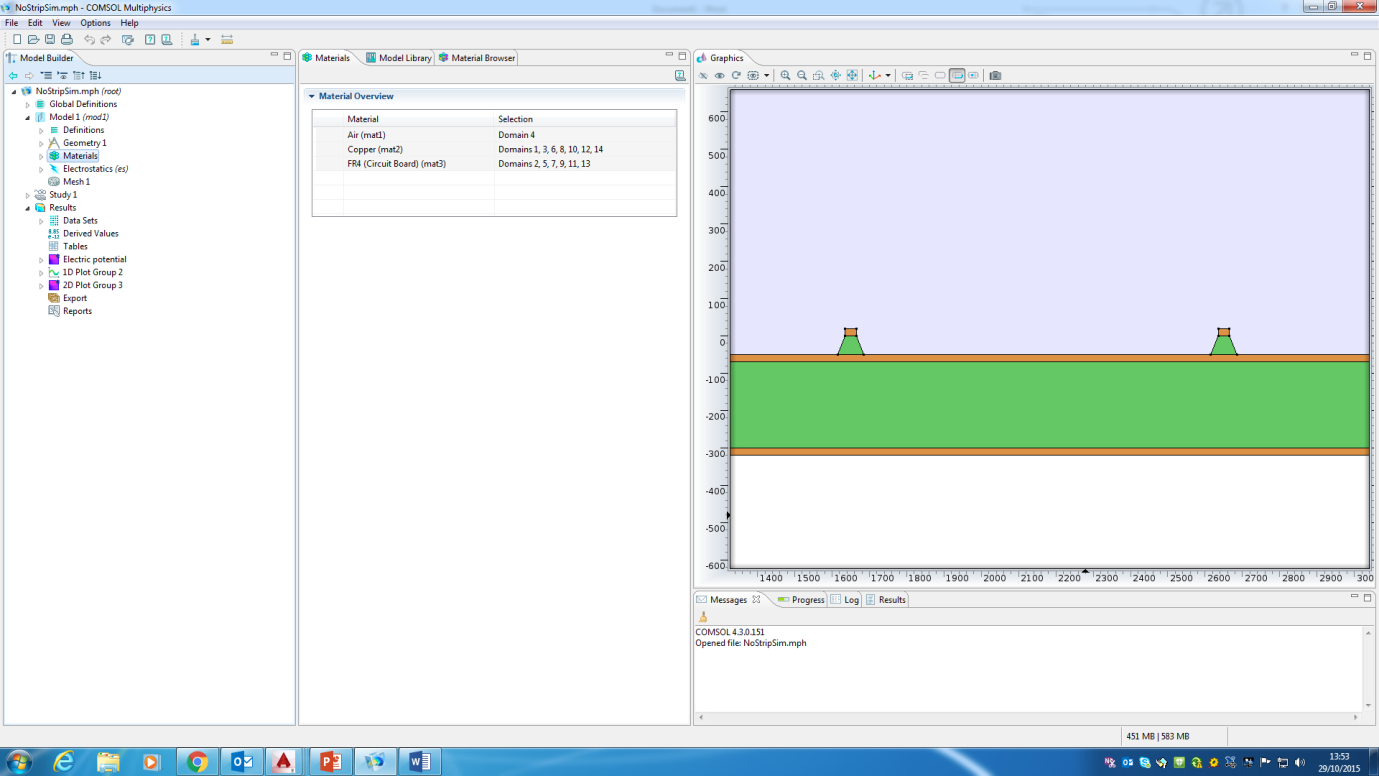 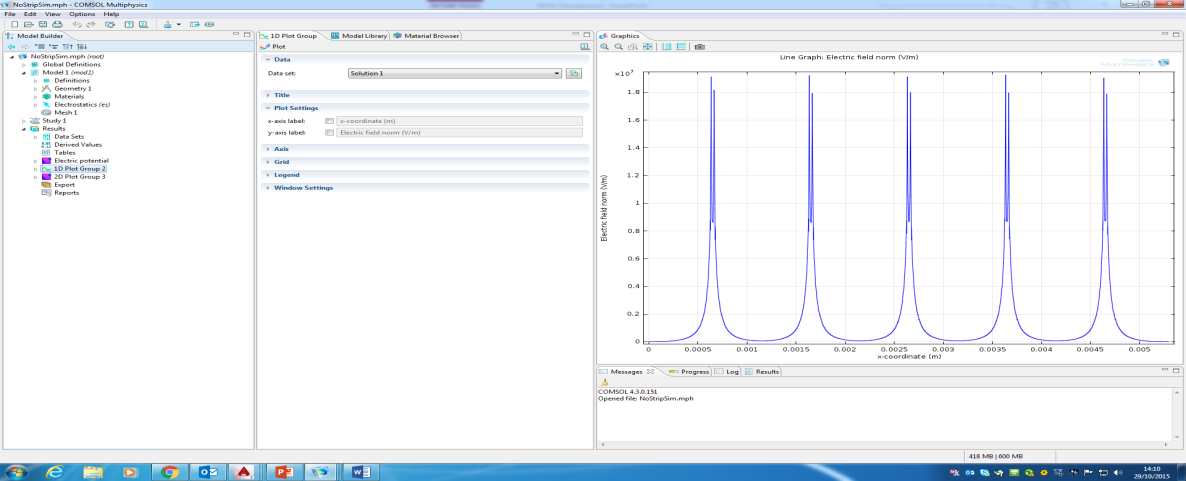 Type 3
Removing top electrode
Rui De Oliveira
36
New direction:remove material between electrodes where charges are attaching
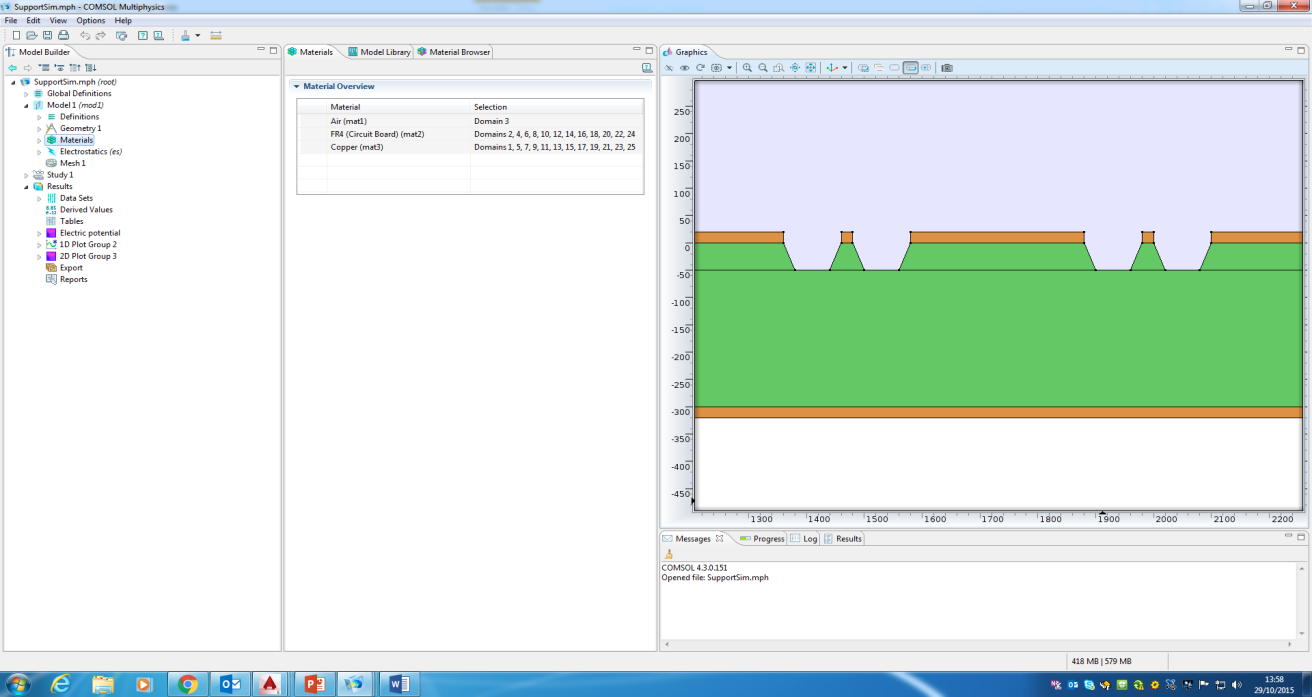 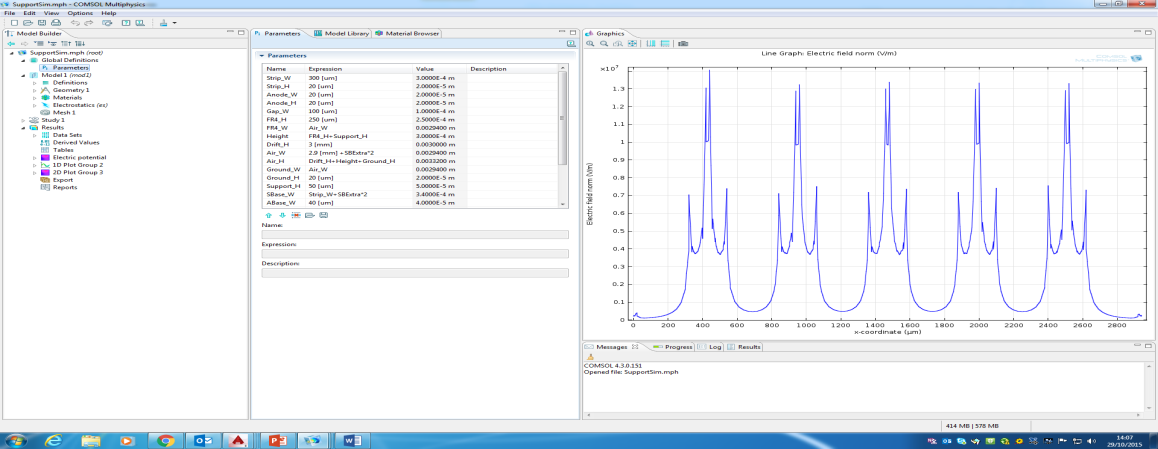 Type 1 
etching the substrate
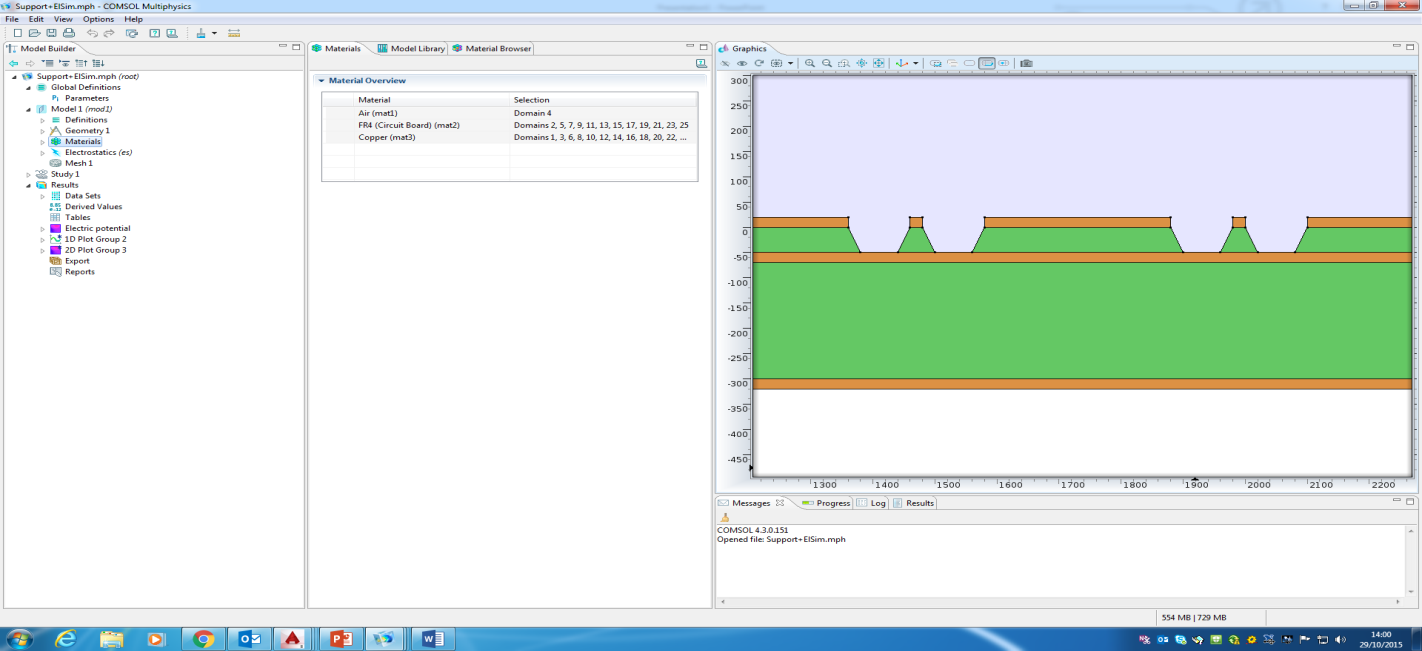 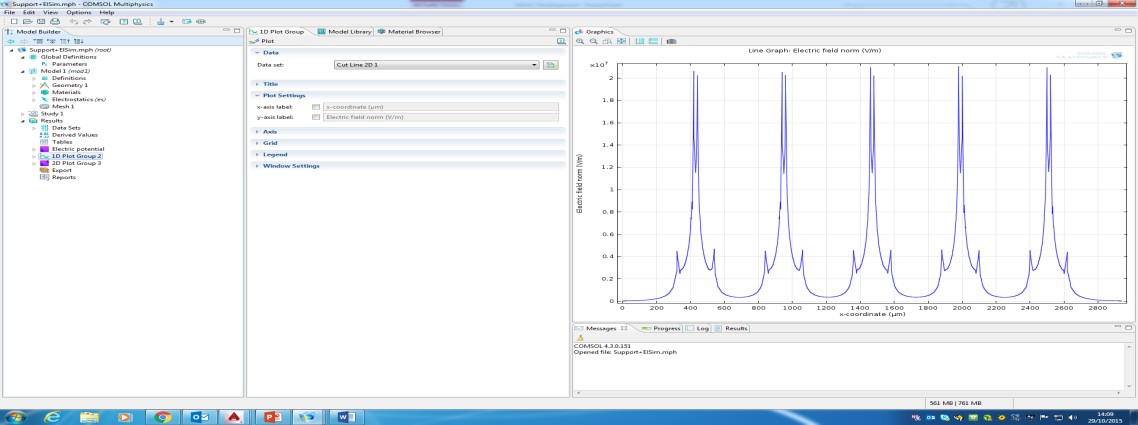 Type 2 
etching the substrate
Adding an electrode
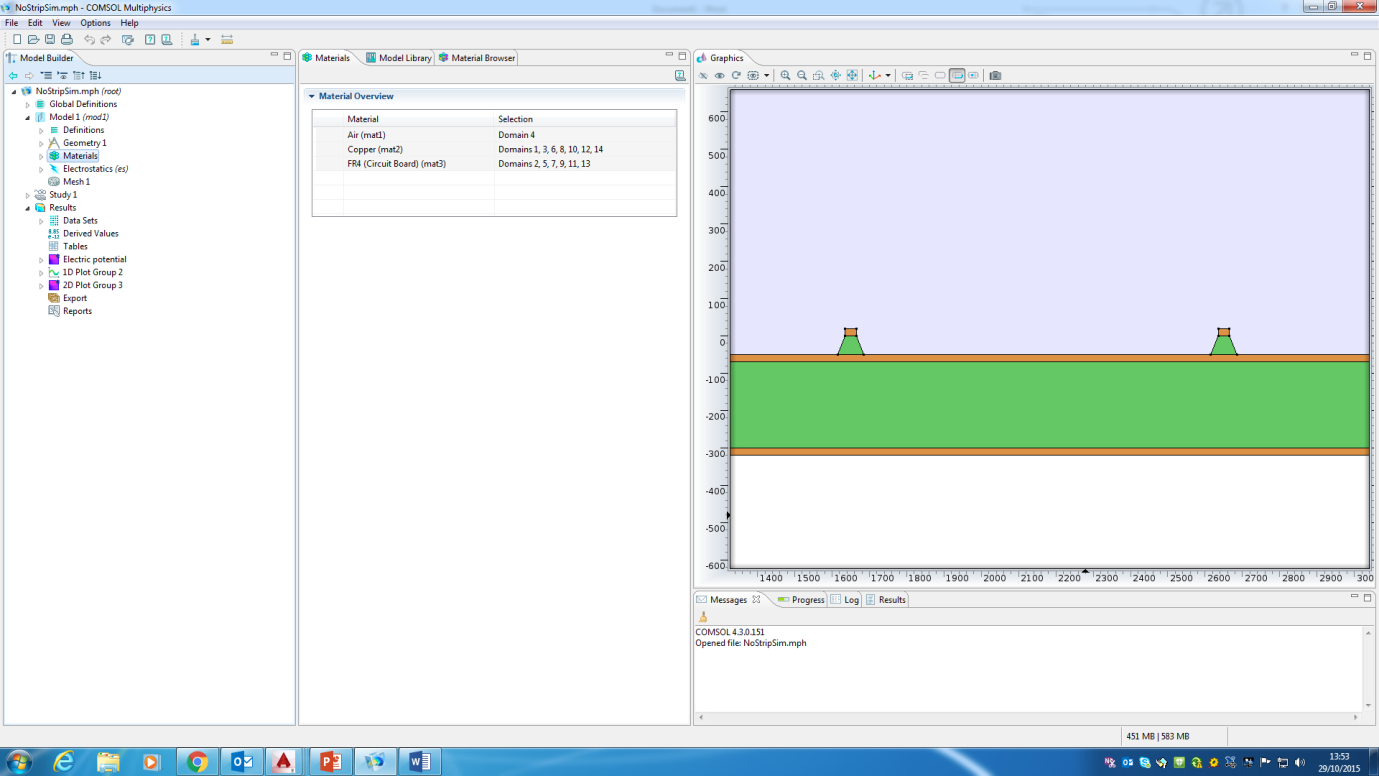 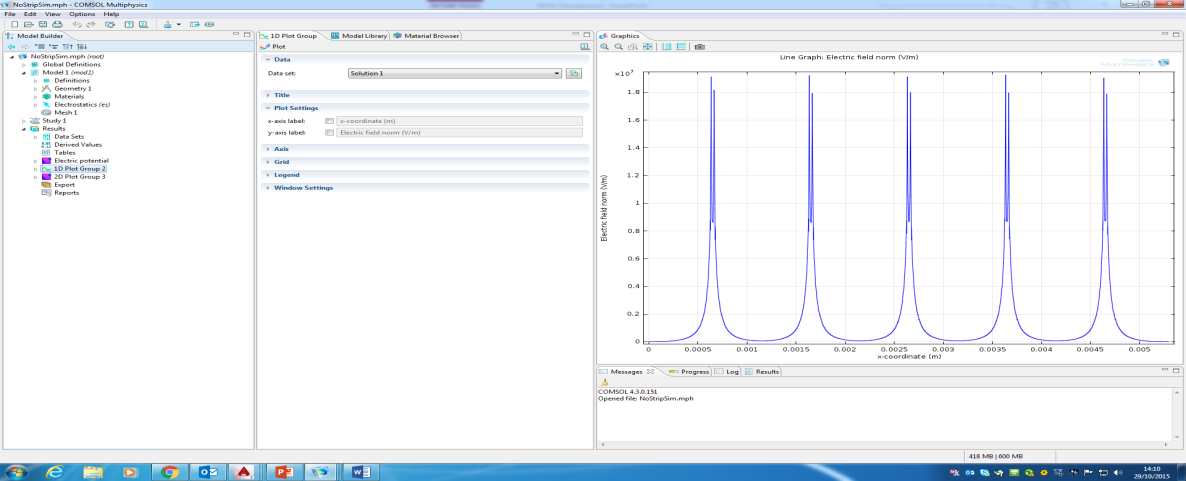 Type 3
Removing top electrode
Rui De Oliveira
37
Micro gap
Even more simple than MSGC
We are now producing a few micro-gap structures
This time we will study first that the charging up and polarization effects are as expected negligible by construction .
We will then introduce the resistive layer for spark protection
Rui De Oliveira
38
Micro gap pad prototype layout
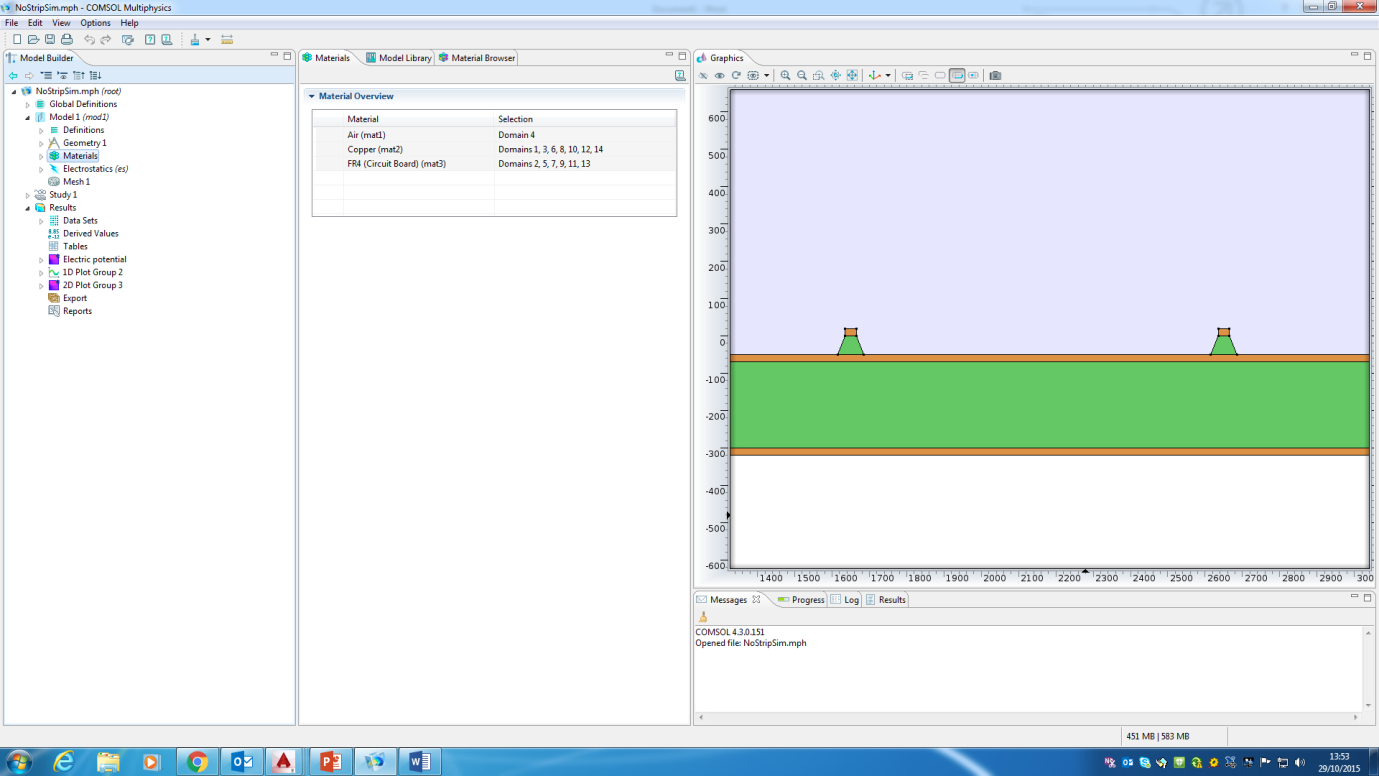 1cm x 1cm pad structure
4 pads structure
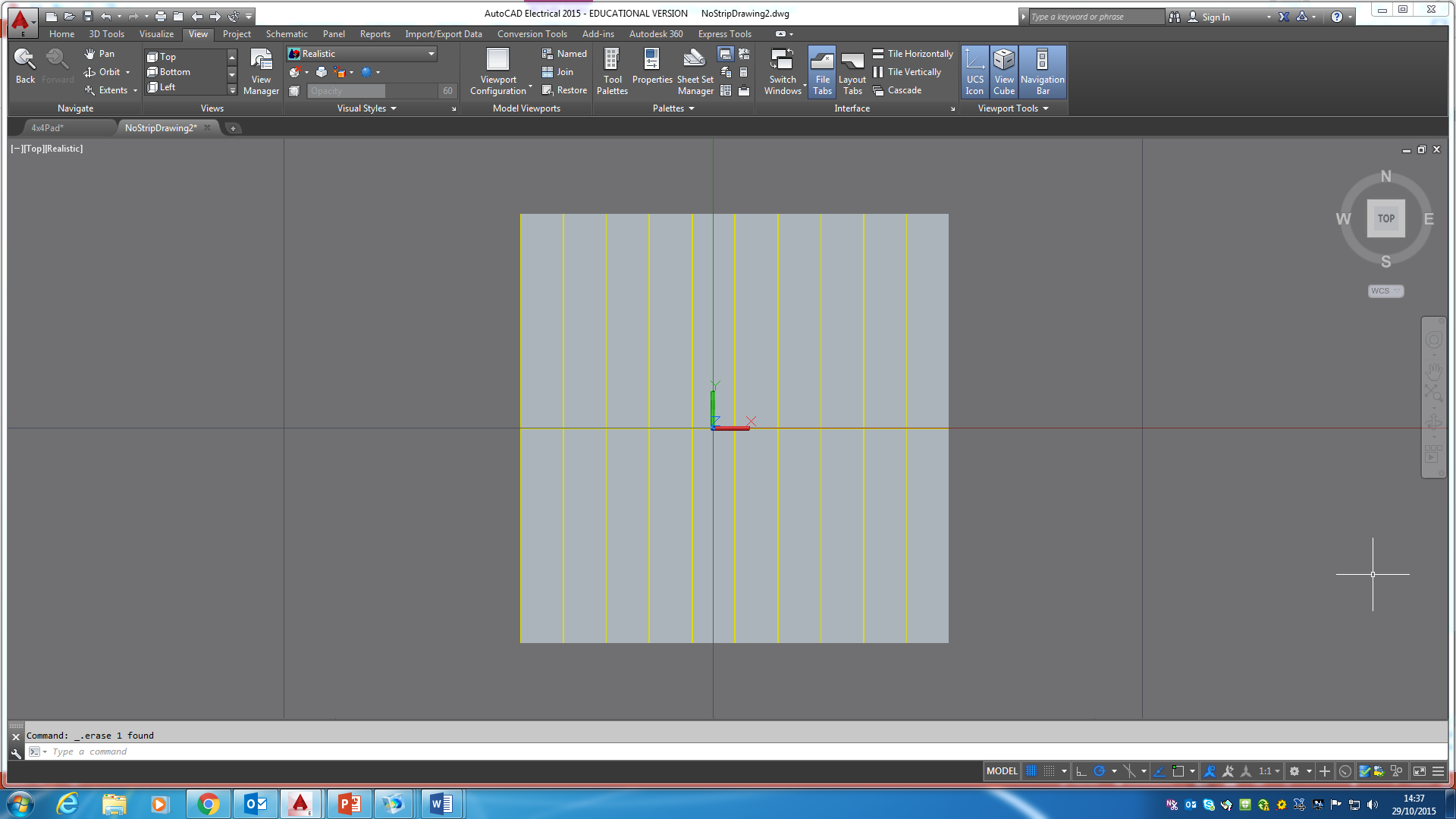 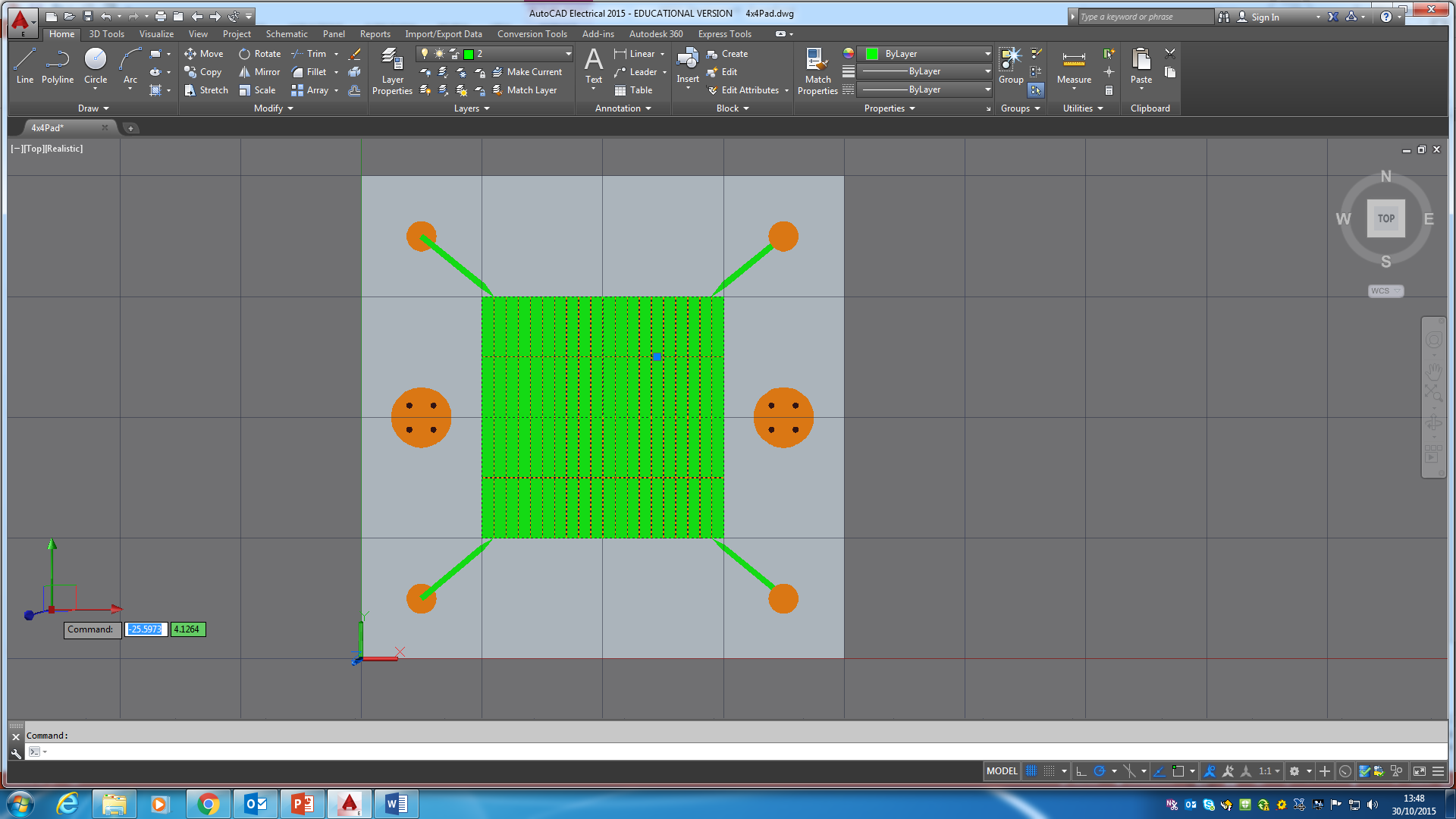 Rui De Oliveira
39
Micro gap production
We expect some samples in the coming weeks
STD qualification test will be then performed
Gain
Energy resolution
Rate
Stability in time and rate
If OK we will produce a resistive version
Rui De Oliveira
40
outline
Introduction to sparks protection
Embedded resistors in Micromegas
Embedded resistors with well detectors
MSGC development status
Future
Conclusion
Rui De Oliveira
41
2016 R&D:Embedded FE electronics
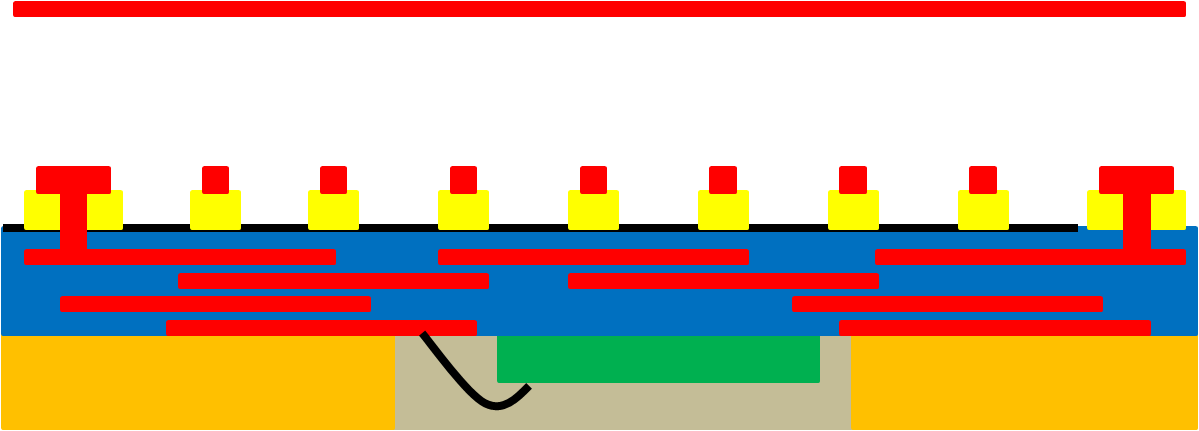 Drift volume 3mm
Detecting skin 0.2mm
Multilayer PCB 0.8mm
FE Chip in glob top 0.8mm
Full detector Thickness :  4.8mm
Single board structure
Rui De Oliveira
42
2016 R&D:Embedded FE electronics
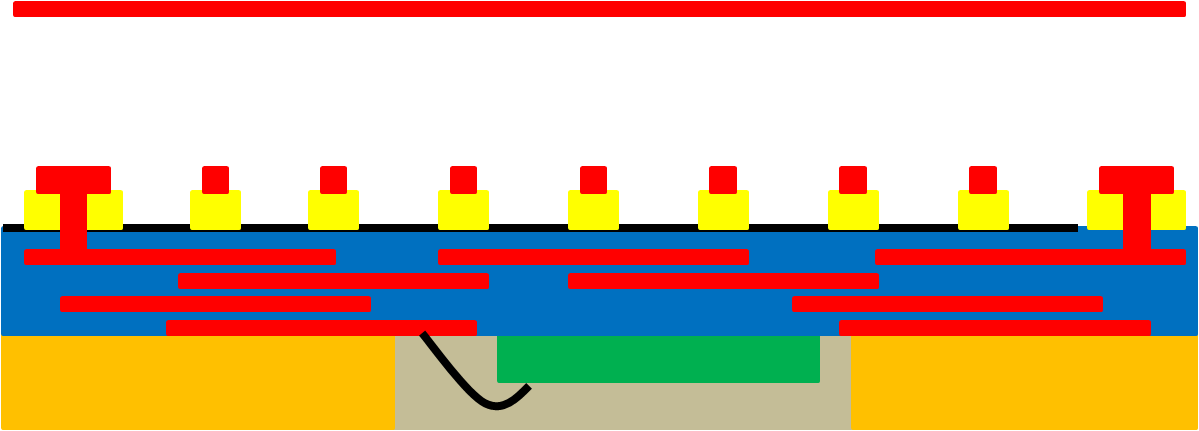 Drift volume 3mm
Detecting skin 0.2mm
Multilayer PCB 0.8mm
FE Chip in glob top 0.8mm
Full detector Thickness :  4.8mm
Single board structure
Rui De Oliveira
43
2016 R&D:Embedded FE electronics
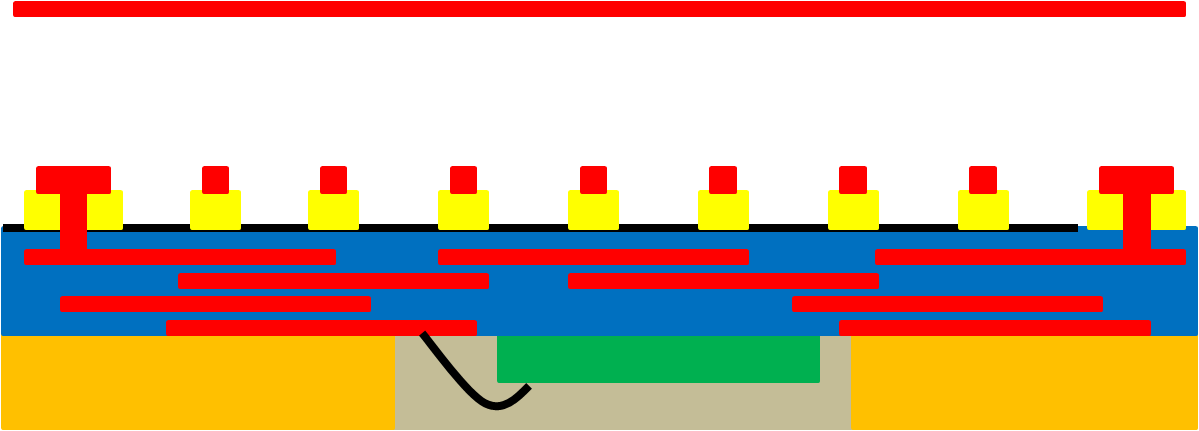 Drift volume 3mm
Detecting skin 0.2mm
Multilayer PCB 0.8mm
FE Chip in glob top 0.8mm
Full detector Thickness :  4.8mm
Single board structure
Rui De Oliveira
44
2016 R&D:Embedded FE electronics
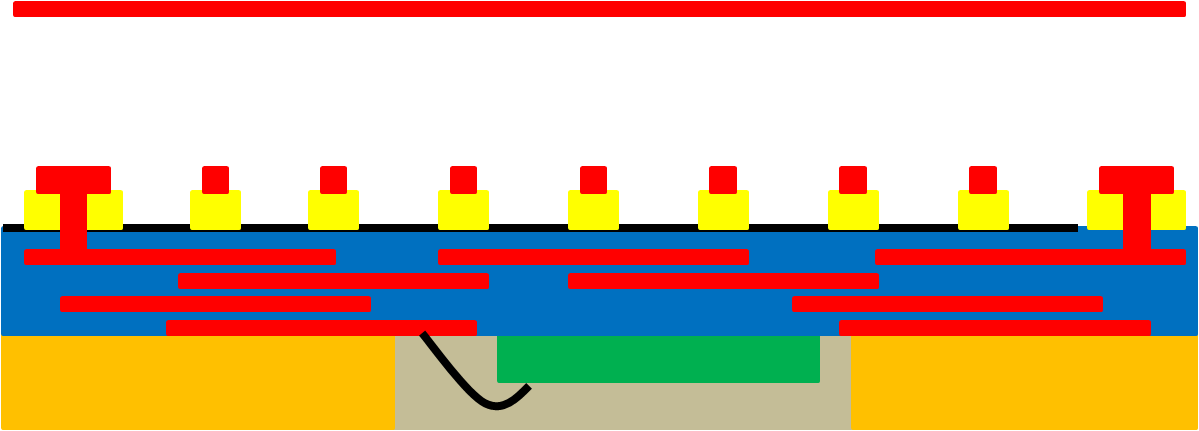 Drift volume 3mm
Detecting skin 0.2mm
Multilayer PCB 0.8mm
FE Chip in glob top 0.8mm
Full detector Thickness :  4.8mm
Single board structure
Rui De Oliveira
45
2016 R&D:Embedded FE electronics
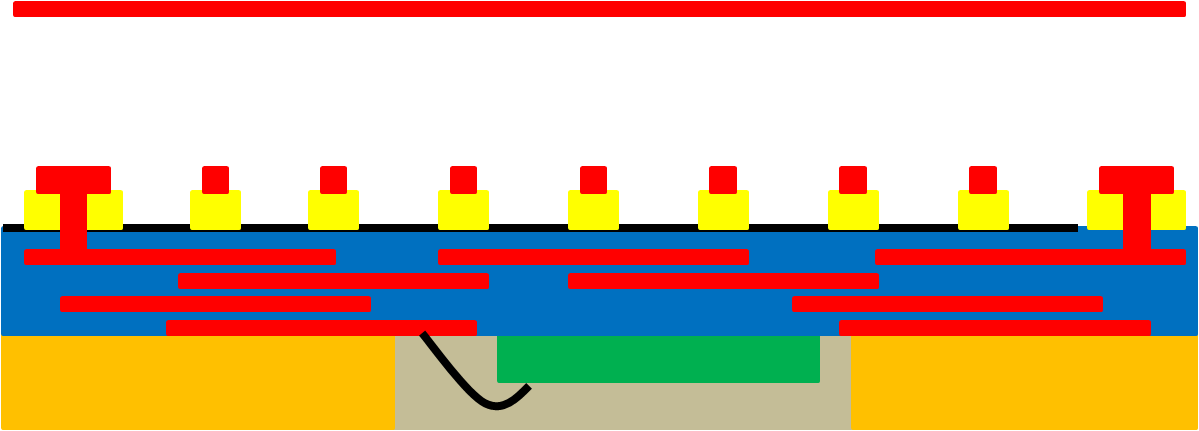 Drift volume 3mm
Detecting skin 0.2mm
Multilayer PCB 0.8mm
FE Chip in glob top 0.8mm
Full detector Thickness :  4.8mm
Single board structure
Rui De Oliveira
46
2016 R&DFuture sub ns proportional high rate MPGD
Top read-out electrode

Thin drift gap 250um

First resistive well

Thin drift gap 250um

Second resistive well

Thin  drift gap 250um

Third resistive well

Bottom electrode
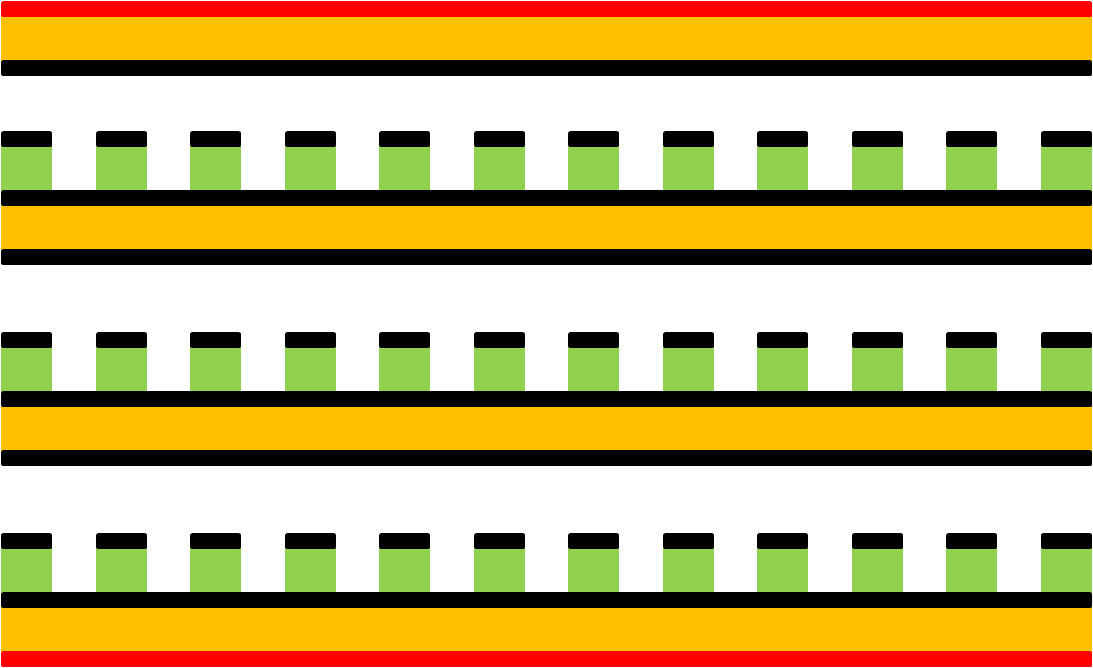 Rui De Oliveira
47
2016 R&DFuture sub ns proportional high rate MPGD
Top read-out electrode

Thin drift gap 250um

First resistive well

Thin drift gap 250um

Second resistive well

Thin  drift gap 250um

Third resistive well

Bottom electrode
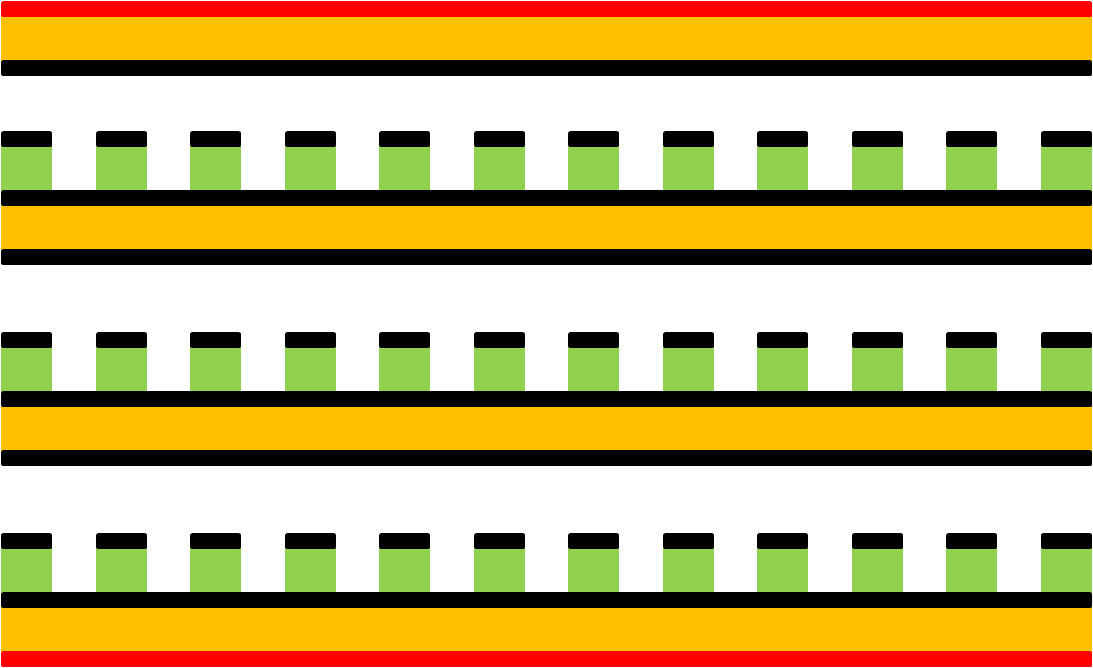 Rui De Oliveira
48
2016 R&DFuture sub ns proportional high rate MPGD
Top read-out electrode

Thin drift gap 250um

First resistive well

Thin drift gap 250um

Second resistive well

Thin  drift gap 250um

Third resistive well

Bottom electrode
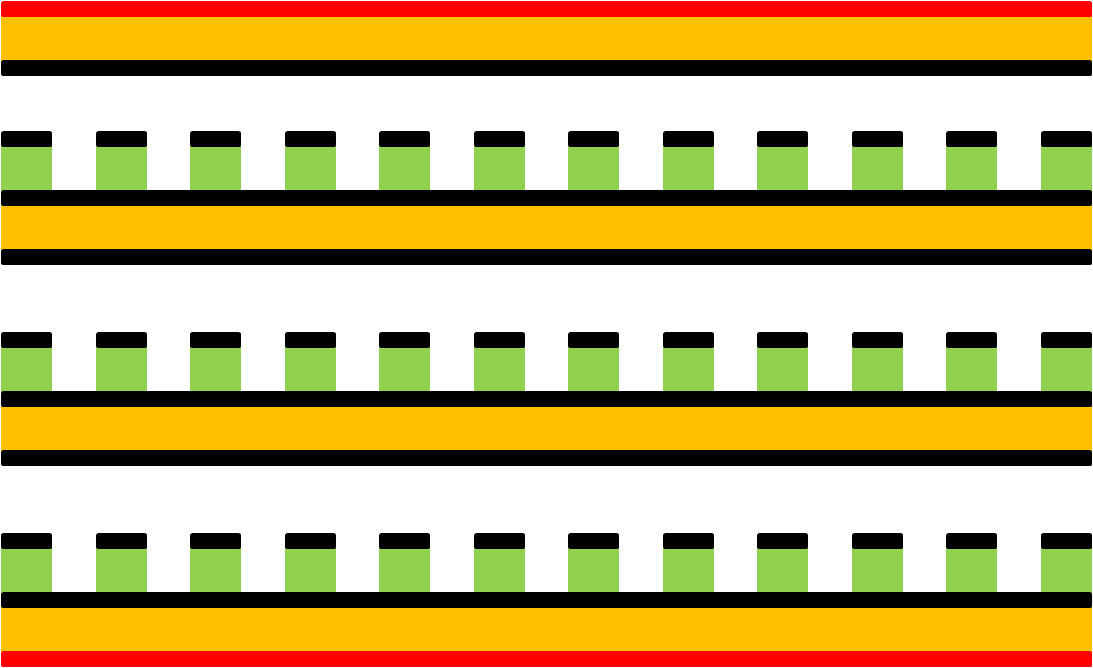 Rui De Oliveira
49
2016 R&DFuture sub ns proportional high rate MPGD
Top read-out electrode

Thin drift gap 250um

First resistive well

Thin drift gap 250um

Second resistive well

Thin  drift gap 250um

Third resistive well

Bottom electrode
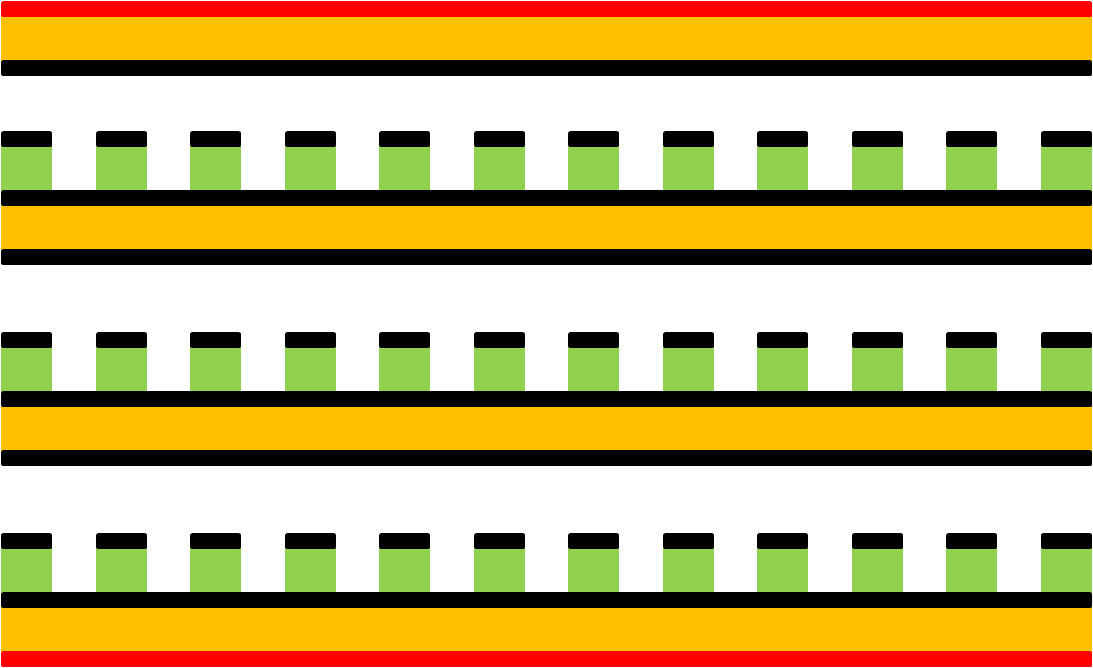 Rui De Oliveira
50
Sub ns detector
Time resolution well below 500ps are expected
No high voltage, each cell is independent
First test beams are confirming the principle with 2 stacked well structures .
Differential read-out possible 
Resistivity in the range of 10Mohms/square. High rate compatible and spark protected.
We are going to build a 4 gap soon.
Rui De Oliveira
51
Conclusion
We are working on 3 single board detectors principles: Micromegas , Well , Micro gap
2 of them are already showing good results . Micro gap still to be proven
Embedding the FE electronic will make an extra thin structure for calorimeter applications
Large areas can be easily covered by patching small size modules without dead zones.
Rui De Oliveira
52